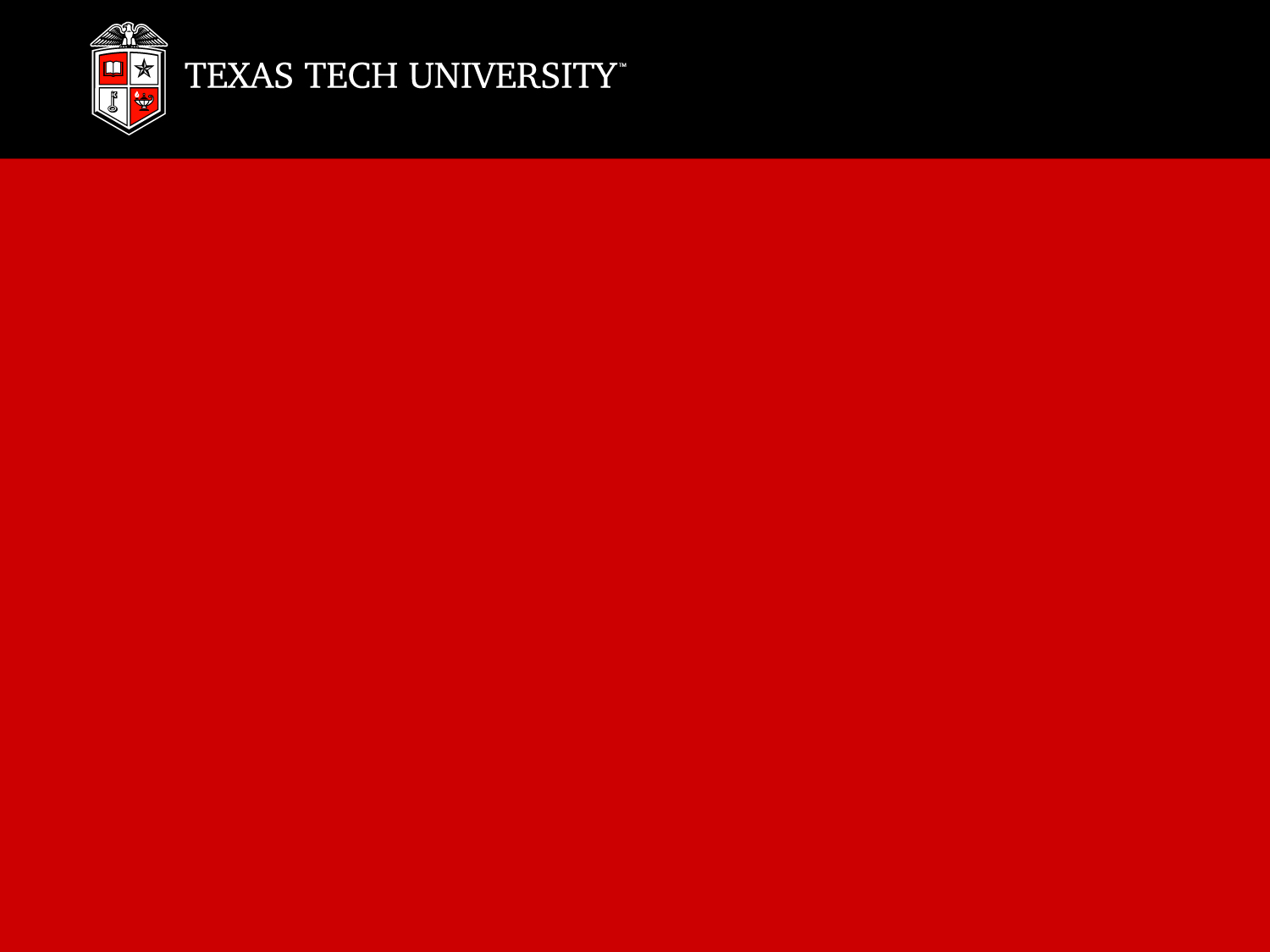 Chaos Seeding and its Effects on Numerical Perturbation Experiments
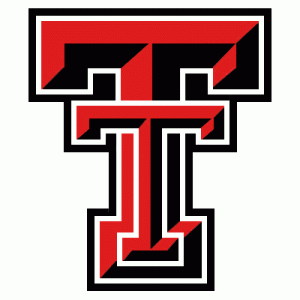 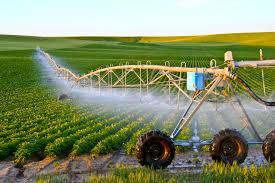 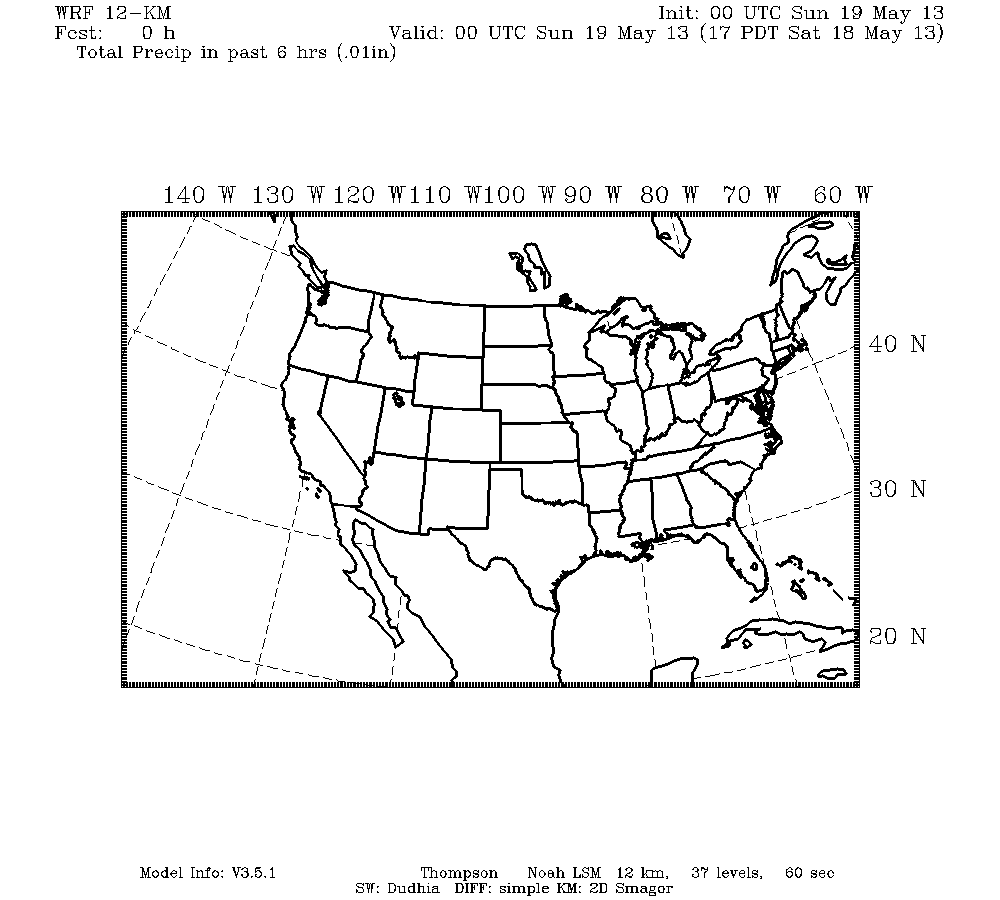 ?
Discovering Chaos Seeding
Inadvertent Weather Modification Project Goal
 Determine the atmospheric effects at a range of temporal and spatial scales from irrigation, wind farms, and urban development
    Local Modification: Observational/modeling evidence for modification                                        	                        of temperature, moisture, precipitation, wind, pressure
    Nonlocal Modification: Substantially less clear, and prior studies suggest 			significant downstream modification might occur…
Discovering Chaos Seeding
Inadvertent Weather Modification Project Goal
 Determine the atmospheric effects at a range of temporal and spatial scales from irrigation, wind farms, and urban development
    Local Modification: Observational/modeling evidence for modification                                        	                        of temperature, moisture, precipitation, wind, pressure
    Nonlocal Modification: Substantially less clear, and prior studies suggest 			significant downstream modification might occur…
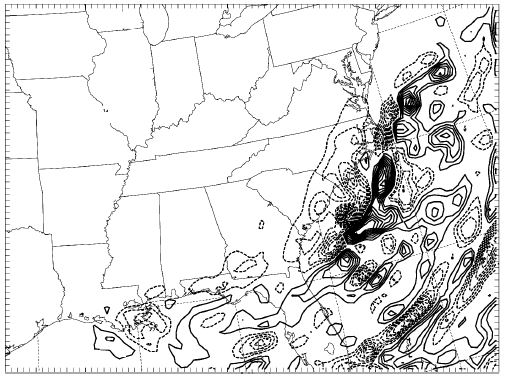 36-hr accum. precipitation difference
(contour interval=0.5 cm)
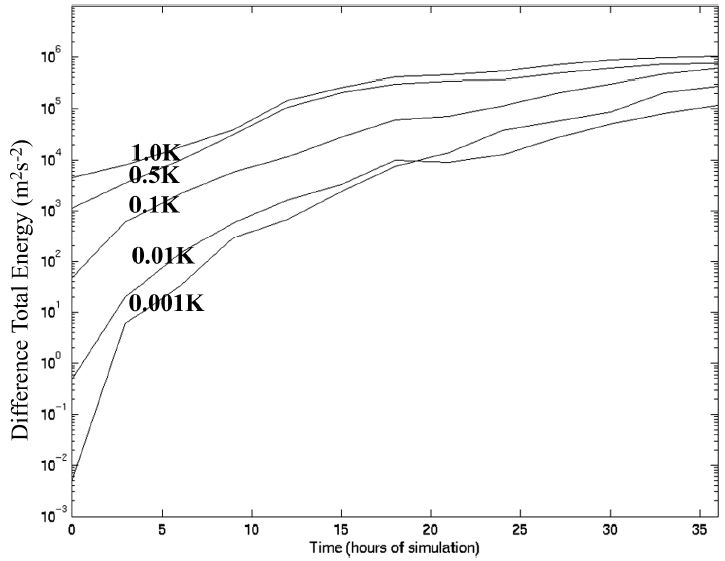 Perturbation energy growth
Zhang et al. 2003, JAS
Discovering Chaos Seeding
 WRF perturbation experiments were conducted, and it was quickly found that tiny perturbations propagated at unrealistic speeds
6 HR
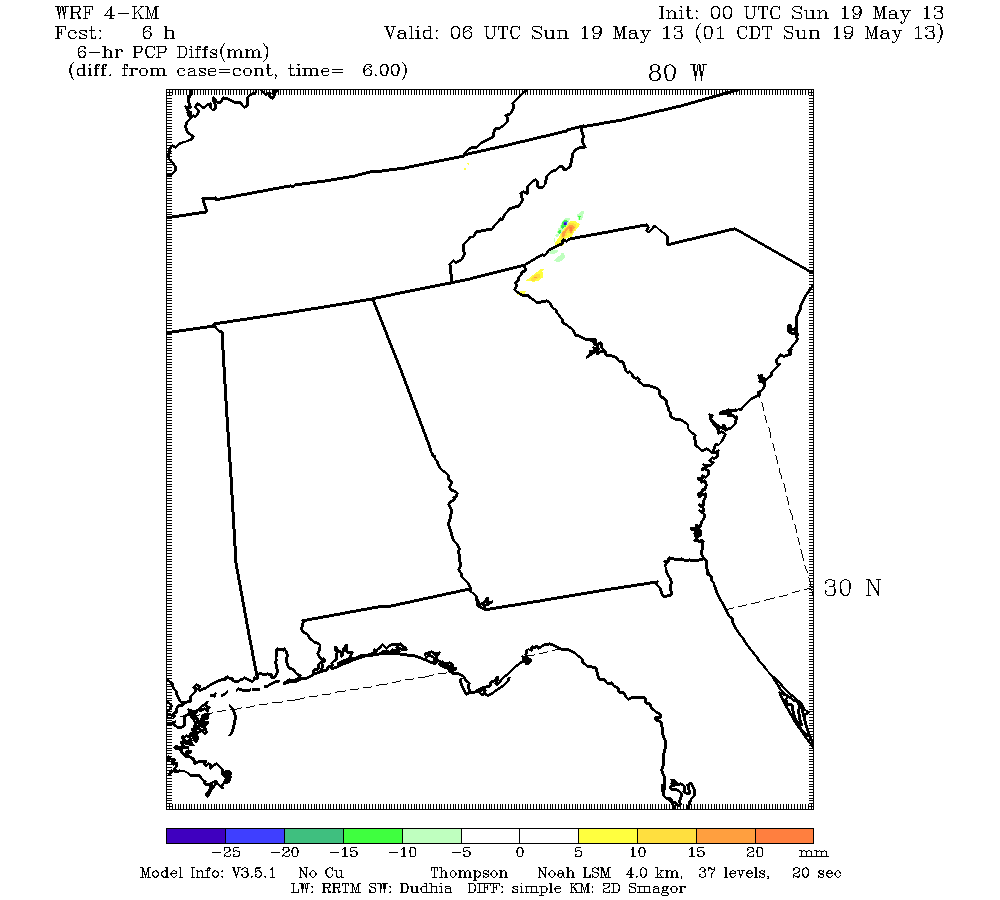 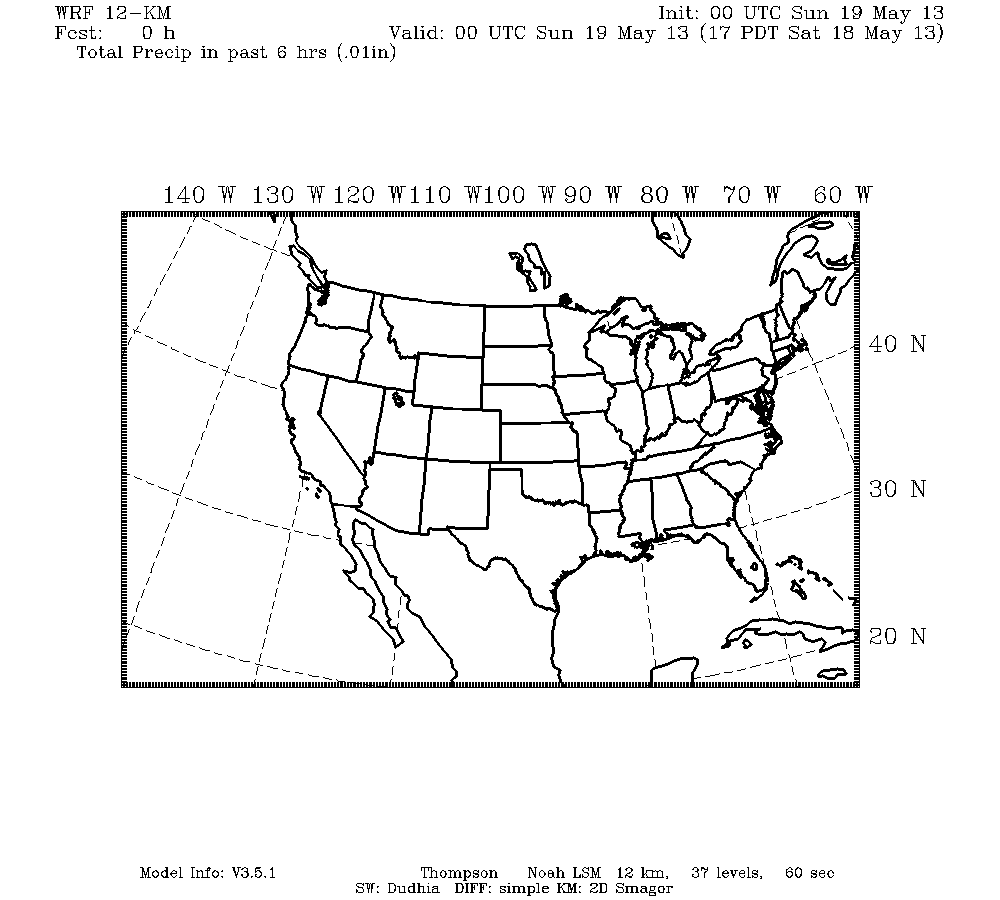 Initial Soil Moisture Perturbation
12 HR
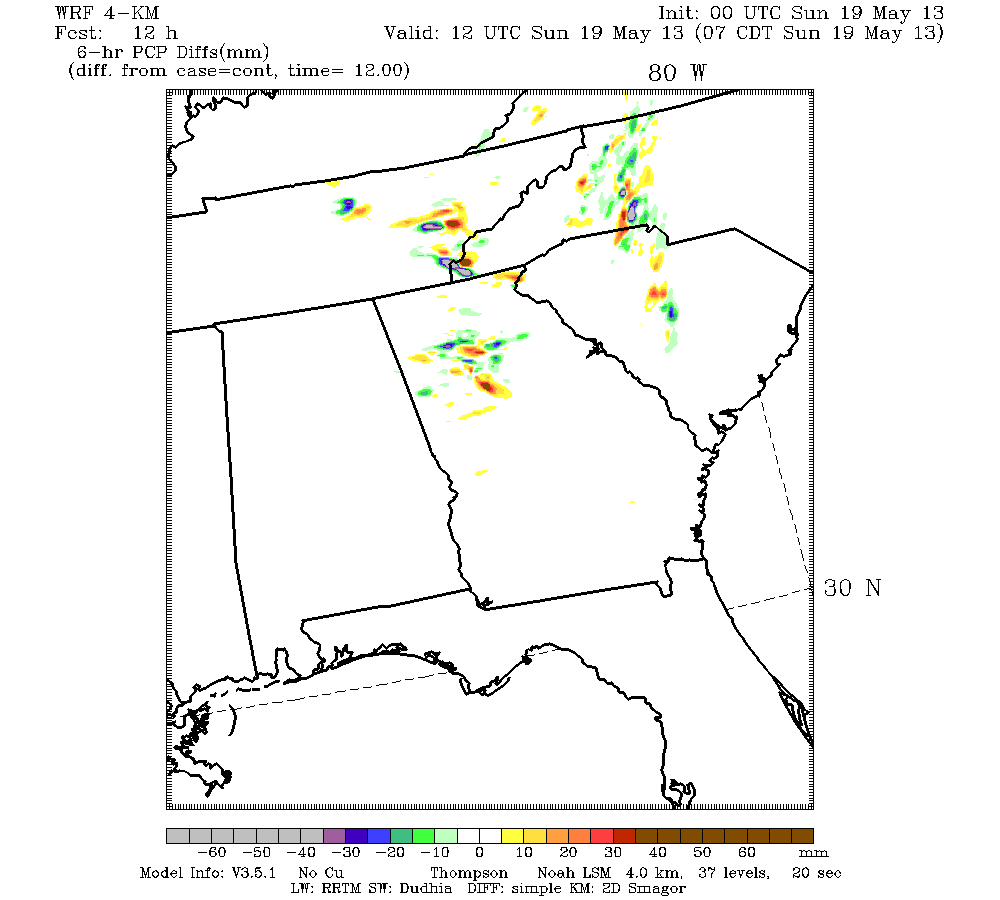 4km
12km
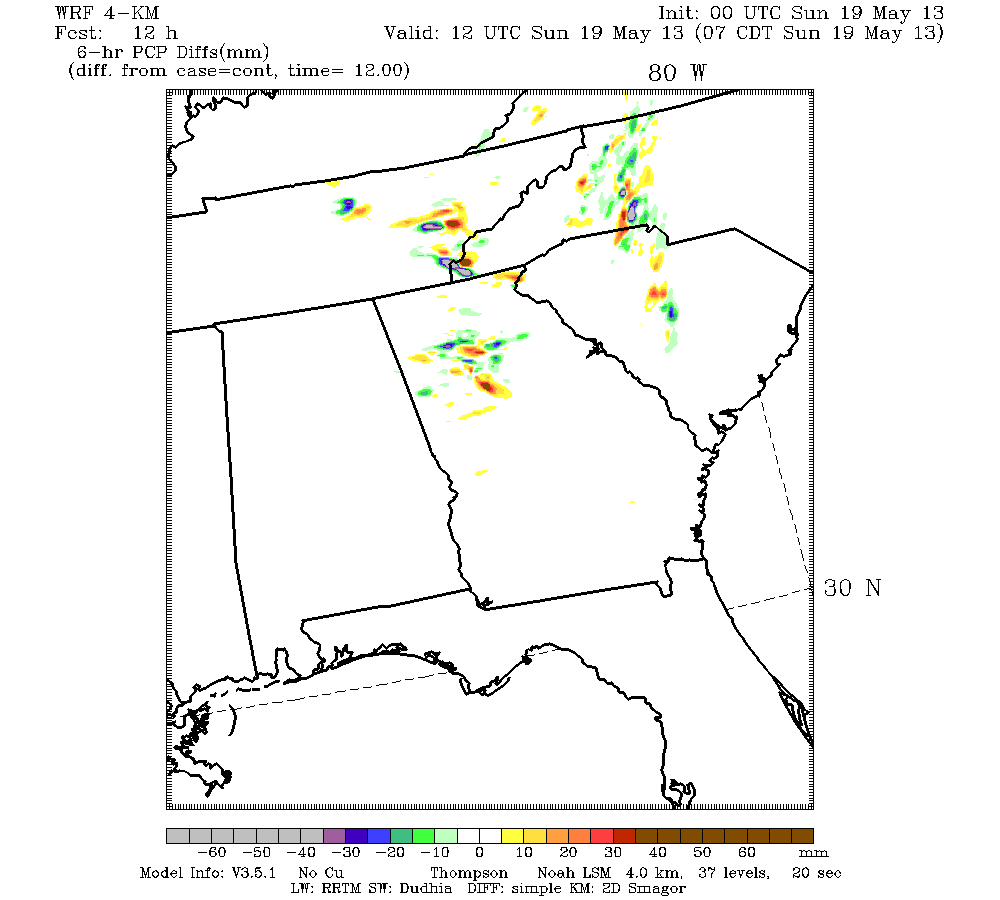 mm
PCP DIFFERENCE LAST 6 HRS
Discovering Chaos Seeding
 WRF perturbation experiments were conducted, and it was quickly found that tiny perturbations propagated at unrealistic speeds
6 HR
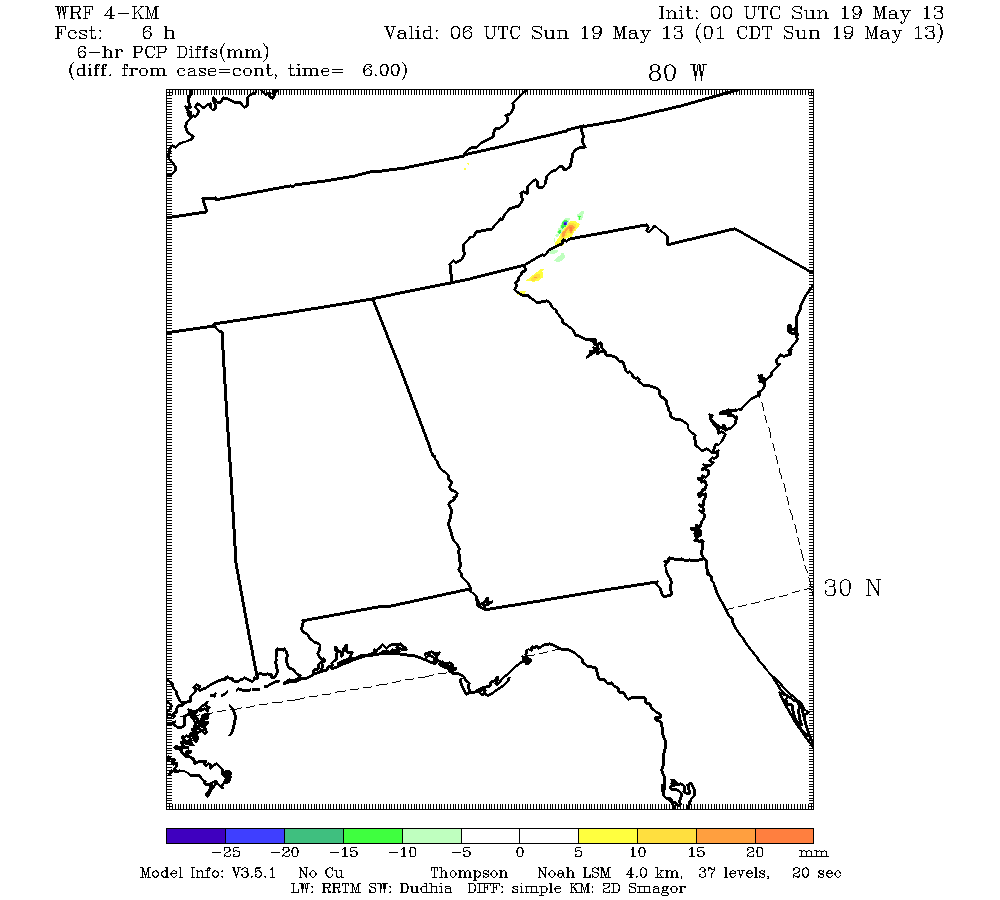 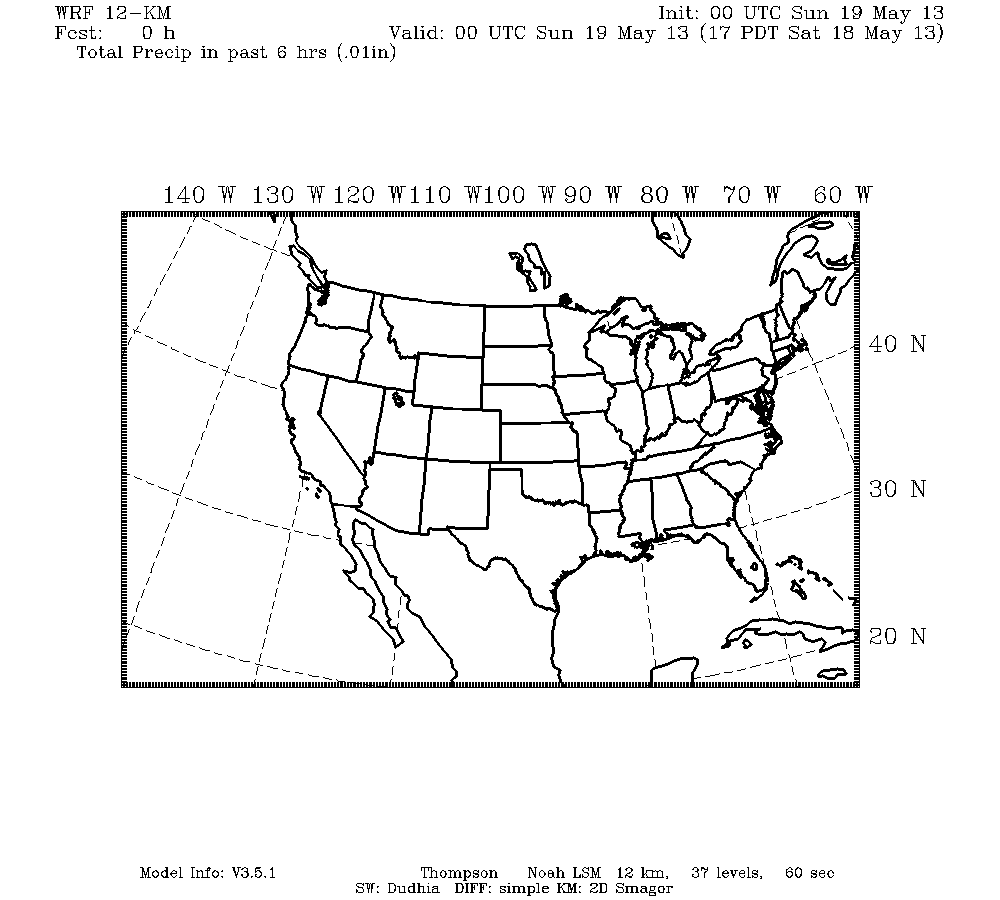 Initial Soil Moisture Perturbation
12 HR
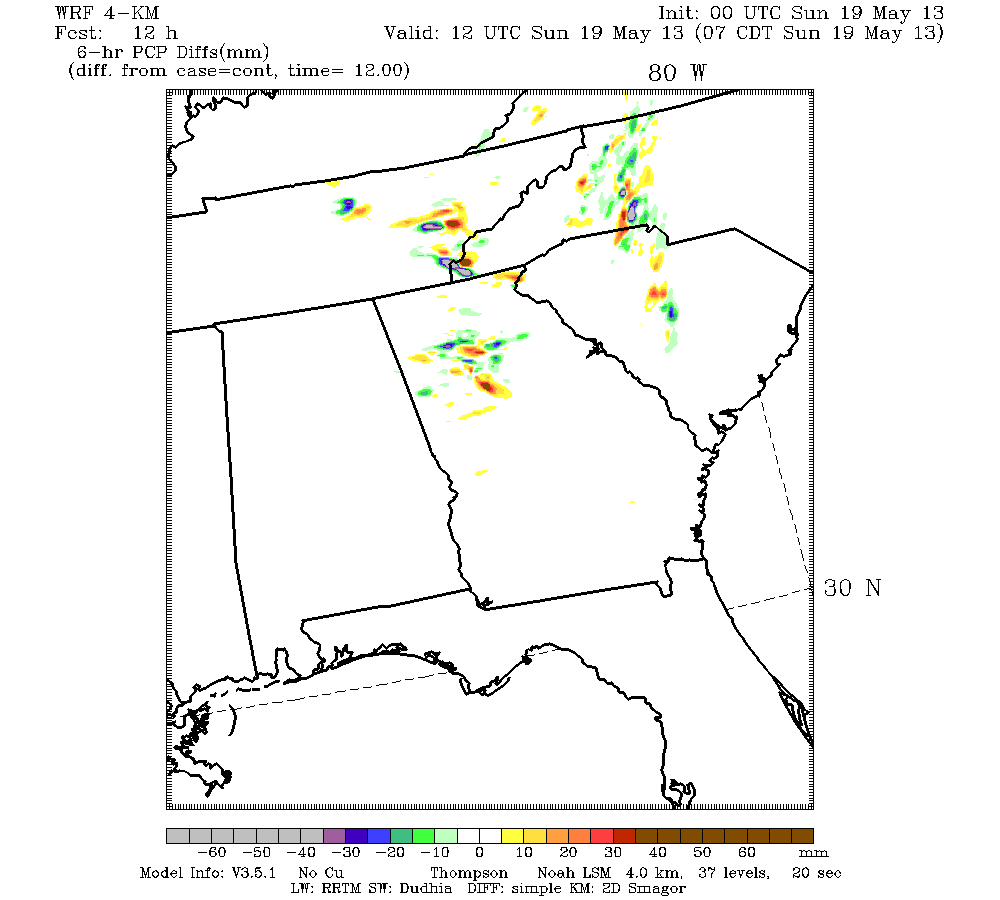 4km
12km
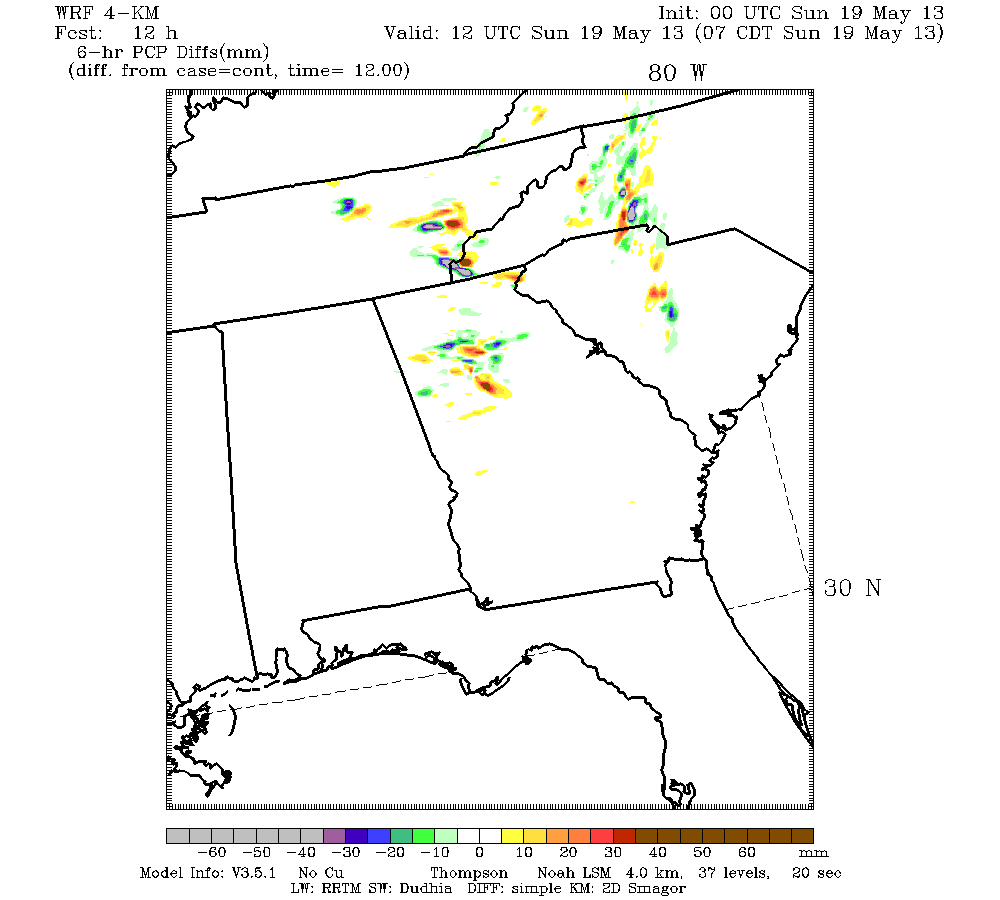 mm
PCP DIFFERENCE LAST 6 HRS
Chaos Seeding
Propagation of Perturbations to Surface Potential Temperature
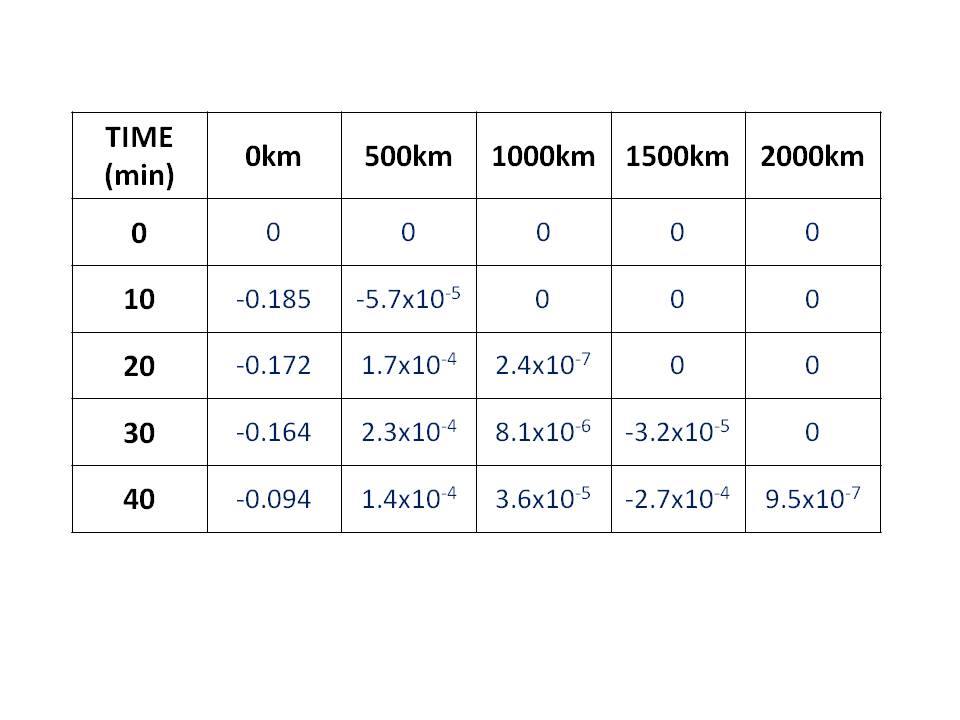 WRF  Single  Precision
Propagation Speed


3600 km/hr!!
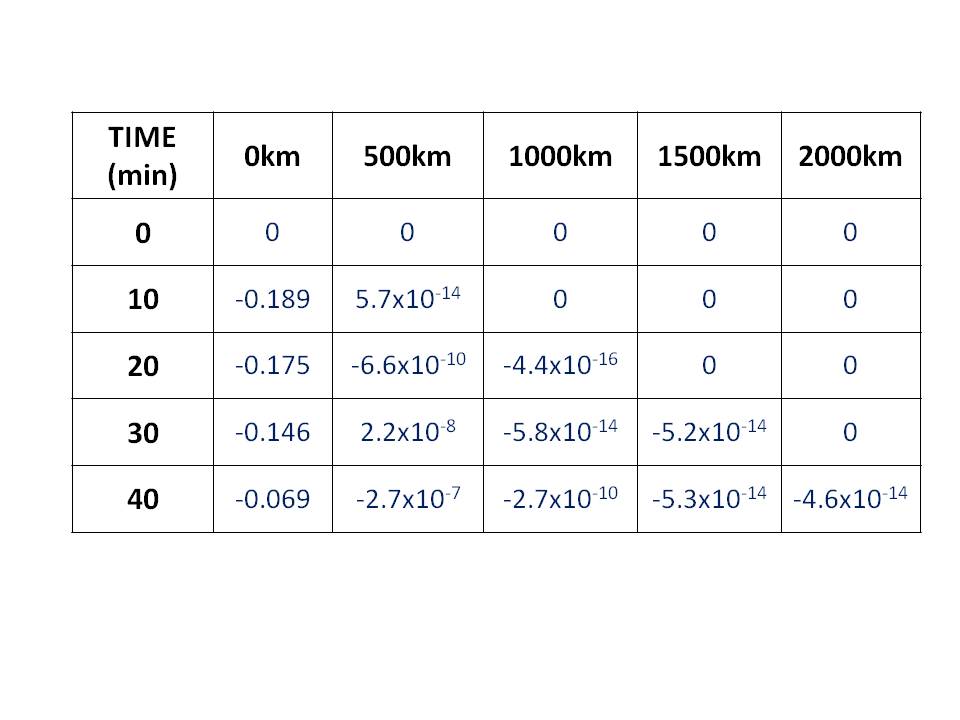 WRF  Double  Precision
Chaos Seeding
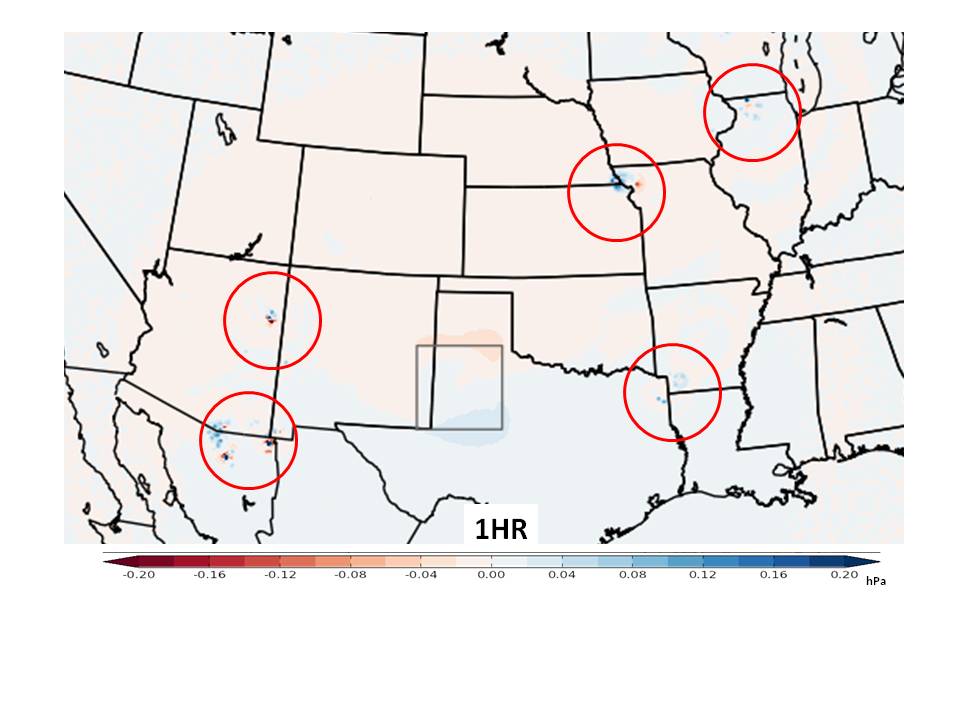 Surface pressure differences due to wind farm aggregate in box
Chaos Seeding
These unrealistically fast perturbation propagation speeds are due to errors communicated through spatial discretization schemes…
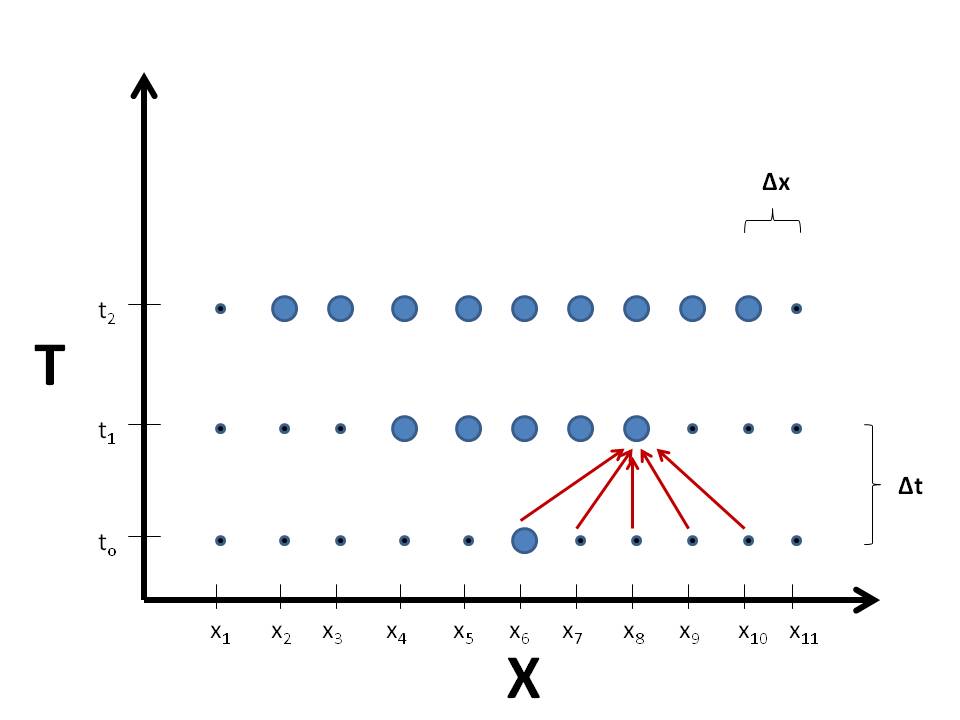 Chaos Seeding
These unrealistically fast perturbation propagation speeds are due to errors communicated through spatial discretization schemes…









 The expansion of the numerical domain of influence far exceeds that of any realistic dynamical influence
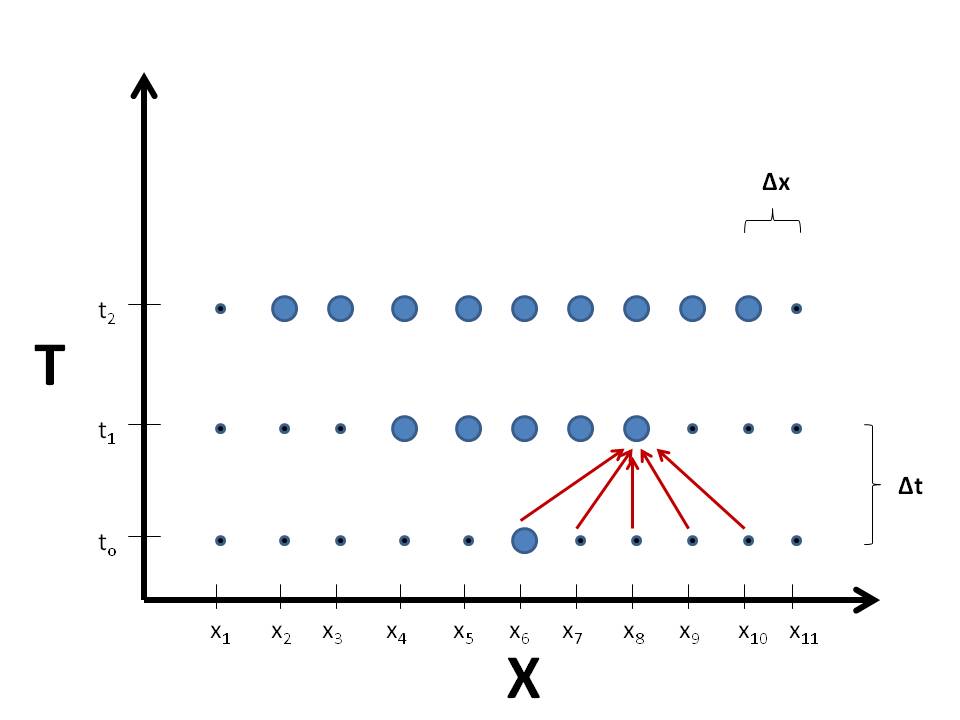 Chaos Seeding
Chaos Seeding Characteristics:
	 Independent of variable (all variables affected)
 Propagates three-dimensionally
 Rapidly seeds entirety of most mesoscale modeling domains with 1-2 hrs
 A universal problem 
- Hohenegger and Schar 2007  grid point model
- Hodyss and Majumdar 2007  spectral model
Chaos Seeding
Chaos Seeding Characteristics:
	 Independent of variable (all variables affected)
 Propagates three-dimensionally
 Rapidly seeds entirety of most mesoscale modeling domains with 1-2 hrs
 A universal problem 
- Hohenegger and Schar 2007  grid point model
- Hodyss and Majumdar 2007  spectral model

 What are the consequences?
Chaos Seeding: Consequences
Perturbation Below Precipitation
Perturbation in California
Chaos Seeding: Consequences
Perturbation in California
2-5km Updraft Helicity Tracks (maximum last hour)
Chaos Seeding: Consequences
Key Issue: Chaos seeding excites ALL possible growth EVERYWHERE, but realistic processes are substantially more limited
Chaos Seeding: Consequences
Key Issue: Chaos seeding excites ALL possible growth EVERYWHERE, but realistic processes are substantially more limited 
Dire Consequence: Chaos seeding can lead to misinterpretation of experimental results
 Chaos seeding unknown: Evolution of differences attributed completely to prescribed perturbation
 Chaos seeding known: Separation of realistic signal from growth of “seeds” required
Chaos Seeding: Consequences
Key Issue: Chaos seeding excites ALL possible growth EVERYWHERE, but realistic processes are substantially more limited 
Dire Consequence: Chaos seeding can lead to misinterpretation of experimental results
 Chaos seeding unknown: Evolution of differences attributed completely to prescribed perturbation
 Chaos seeding known: Separation of realistic signal from growth of “seeds” required
Can Affect the Following Types of Experiments
Observation impact/data assimilation
 Assessing the effects of boundary conditions
Examination of the effects of model parameterizations
 Any initial condition perturbation experiment in a twin model framework
Chaos Seeding: Mitigation
Comparison of realistic vs. chaos seeding spatial patterns
Chaos Seeding: Mitigation
Comparison of realistic vs. chaos seeding spatial patterns  
Ensemble sensitivity analysis to distinguish trends not caused by chaos seeding
Chaos Seeding: Mitigation
Comparison of realistic vs. chaos seeding spatial patterns  
Ensemble sensitivity analysis to distinguish trends not caused by chaos seeding
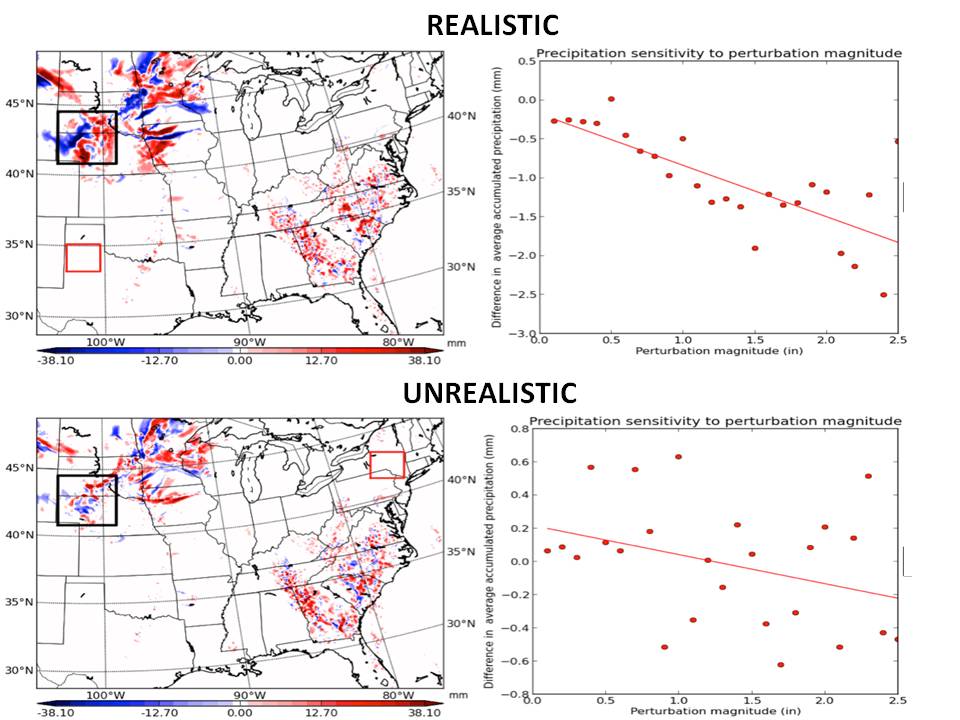 Chaos Seeding: Mitigation
Comparison of realistic vs. chaos seeding spatial patterns  
Ensemble sensitivity analysis to distinguish trends not caused by chaos seeding
EOF analysis to reveal the leading modes of variability of atmospheric variables
Chaos Seeding: Mitigation
Difference in Leading EOFs (Control-Perturbed)
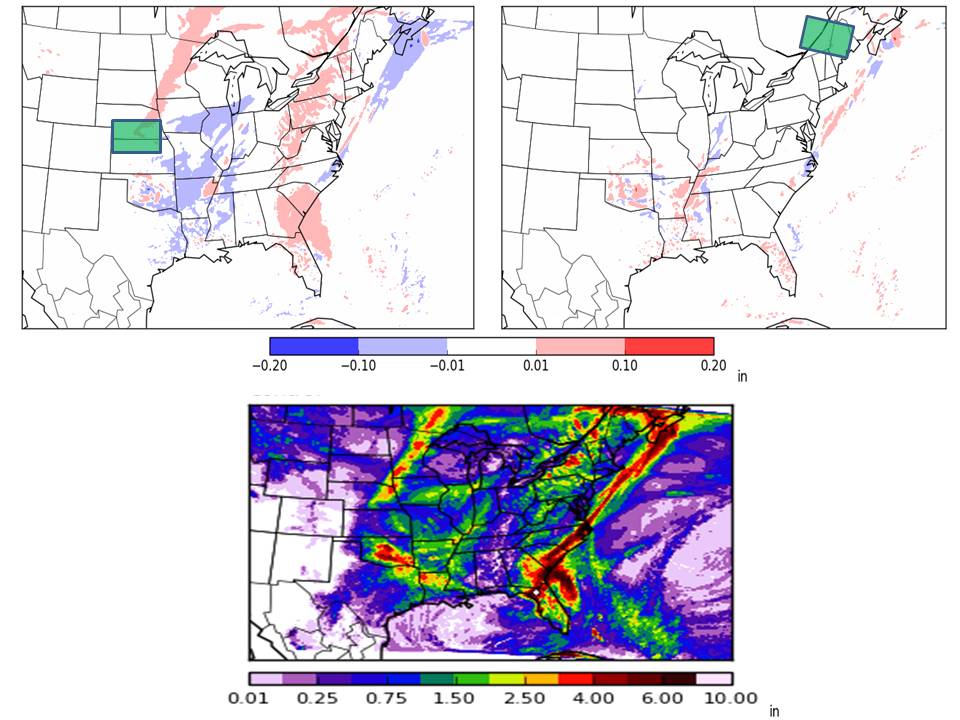 REALISTIC
UNREALISTIC
96-hr Accumulated Precipitation
Chaos Seeding: Mitigation
Comparison of realistic vs. chaos seeding spatial patterns  
Ensemble sensitivity analysis to distinguish trends not caused by chaos seeding
EOF analysis to reveal the leading modes of variability of atmospheric variables
The use of double precision?
Double Precision?